Summer Pride Strength and Conditioning

Cost: $40
June 10-13
June 17-20
June 24-27
July 8 and 11 (NO 9 or 10)
July 15-18
July 24-25 (HS Only)
July 29-Aug 1

Incoming 7-9 grades from 8:00-9:30 AM
Incoming 10-12 grades from 10:00 AM-12:00 PM
Student Name:________________

2019-20 Grade:_______________

Parent Name:_________________

Parent Phone:________________
I hereby release the directors of the Yellowjacket Camps to act for me according to their best judgment in any emergency requiring medical attention and I hereby waive and release the Yellowjacket Camps and the coaches/workers of the camp from any and all liability for any injuries and illness incurred while at the camps.  I will be responsible for any medical or other charges in connection with my child's attendance.  I know of no mental or physical problems which may affect my child’s ability to safely participate in this program. 
Parent Signature:___________________

Circle Shirt Size: YL AS AM AL AXL AXXL A3XL
High School Skills Camp
FREE to all incoming 9th-12th Athletes
All athletes interested in trying out are expected to attend their sport’s camp dates.
Girls:
Volleyball (12:00-1:00 PM)
June 17, 24, July 17, 25, 29, 31
Girls Basketball (12:00-1:00 PM)
June 10, 12, 19, 26
Softball (12:00-1:00 PM)
July 8, 11
Girls Soccer (12:00-1:00 PM)
July 15, 17

Boys:
Football (12:00-1:00 PM)
June 11, 18, 25, July 16, 18, 25, 30, August 1
Boys Basketball (12:00-1:00 PM)
June 13, 20, 27
Baseball (12:00-1:00 PM)
July 8, 11
Boys Soccer (12:00-1:00 PM)
July 16, 18

JH Skills Camps 
(12:00-1:00 PM)
FREE to all incoming 7th-8th Athletes
Girls:
Volleyball: June 27, July 16,18,30
Basketball: June 11, 25

Boys:
Football: June 19,26, July 15,17,29
Basketball: June 17,24
2019 Yellowjacket Summer Information
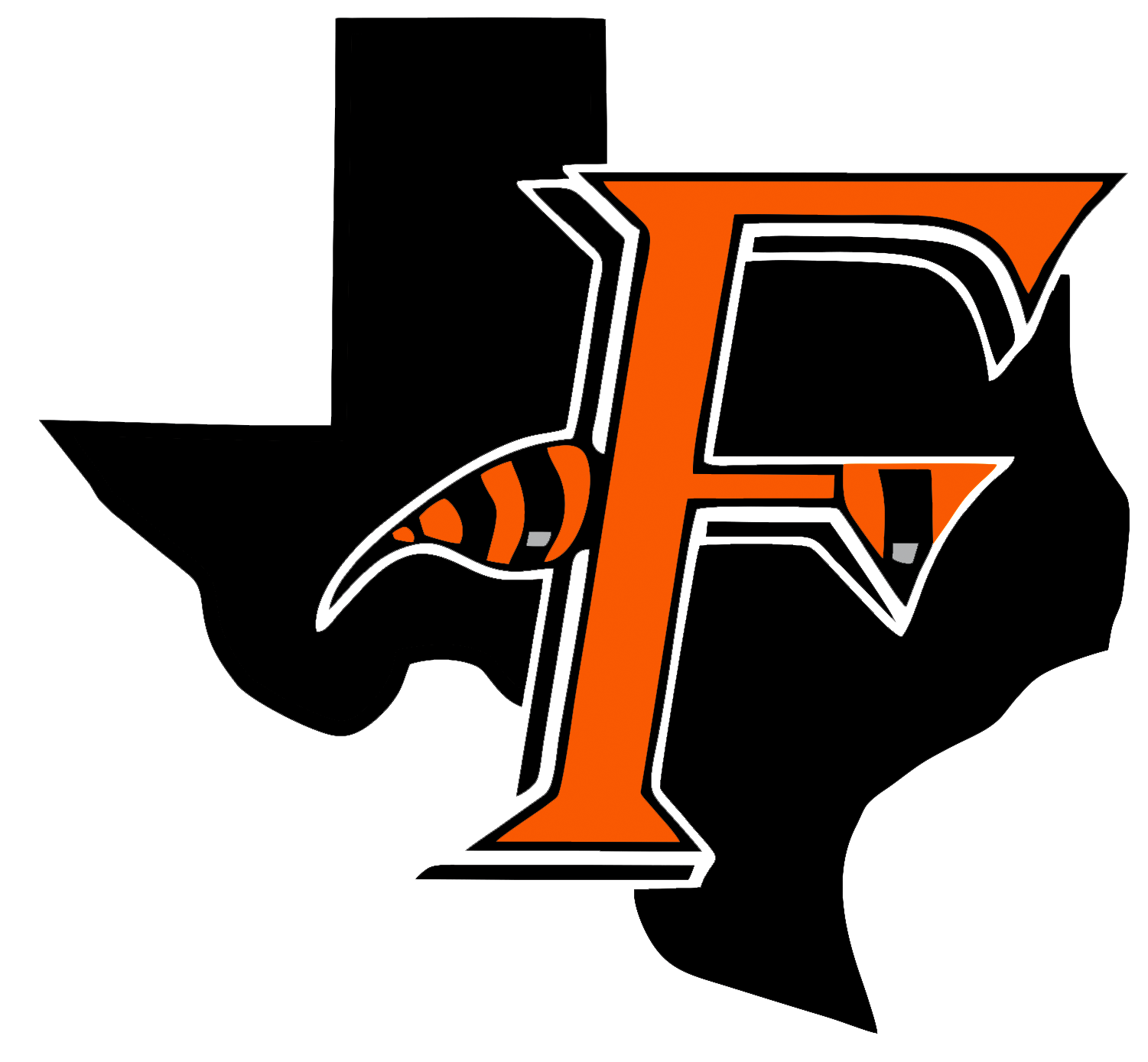 F.A.I.T.H.
Family Accountability Intensity Toughness Heart
Complete and mail registration and checks to Ferris ISD Athletics.
Attn Brandon Layne
1025 E 8th St. Ferris TX 75125
[Speaker Notes: Trifold Brochure Directions - Google Presentations/Slides is the best app to use in Google Docs because you can place images, text, and graphics anywhere on the page, unlike Google Docs. 
Double Click on “Title of Project” to replace with your text
You can change font, color and outline of this by using the menu bar
The numbers of the pages are marked on the template, delete them when your brochure is complete.
Anywhere there is text, you can replace it with your text
Any place that asks you to insert image can be inserted over top of the text. It won’t show up in final printing
You can change the text box color on pages 3 and 5 so that it is suitable for your project]
Youth Girls Camps

Cost: $30 each or all 3 for $60
Incoming 2-9th graders
June 18-20
Check all that apply:

Volleyball- 8:00 AM HS Gym

Softball- 9:30 AM Field

Basketball- 11:00 AM HS Gym

# of Camps:____

Amount Due: $____

Student Name:________________

2019-20 Grade:_______________

Parent Name:_________________

Parent Phone:________________

I hereby release the directors of the Yellowjacket Camps to act for me according to their best judgment in any emergency requiring medical attention and I hereby waive and release the Yellowjacket Camps and the coaches/workers of the camp from any and all liability for any injuries and illness incurred while at the camps.  I will be responsible for any medical or other charges in connection with my child's attendance.  I know of no mental or physical problems which may affect my child’s ability to safely participate in this program. 
Parent Signature:___________________
Youth Boys Camps

Cost: $30 each or all 3 for $60
Incoming 2-9th graders
June 11-13
Check all that apply:

Football- 8:00 AM Fieldhouse
9th Grade will be July 30-Aug 1

Baseball- 9:30 AM Field

Basketball- 11:00 AM HS Gym

# of Camps:____
Amount Due: $____

Student Name:________________

2019-20 Grade:_______________

Parent Name:_________________

Parent Phone:________________

I hereby release the directors of the Yellowjacket Camps to act for me according to their best judgment in any emergency requiring medical attention and I hereby waive and release the Yellowjacket Camps and the coaches/workers of the camp from any and all liability for any injuries and illness incurred while at the camps.  I will be responsible for any medical or other charges in connection with my child's attendance.  I know of no mental or physical problems which may affect my child’s ability to safely participate in this program. 
Parent Signature:___________________
Individual Specialty Camps

Tennis Camp
HS Tennis Courts
Cost: $30
June 4,5,6
9:00-11:00 AM

Cheer Camp
HS Gym
Cost: $30
June 4,5,6
1:00-3:00 PM
Student Name:________________

2019-20 Grade:_______________

Parent Name:_________________

Parent Phone:________________

I hereby release the directors of the Yellowjacket Camps to act for me according to their best judgment in any emergency requiring medical attention and I hereby waive and release the Yellowjacket Camps and the coaches/workers of the camp from any and all liability for any injuries and illness incurred while at the camps.  I will be responsible for any medical or other charges in connection with my child's attendance.  I know of no mental or physical problems which may affect my child’s ability to safely participate in this program. 
Parent Signature:___________________
For any questions regarding any of the summer camp offerings, please email Coach Layne: blayne01@ferrisisd.org